LLM Prompt Engineering basics
Asoc. Prof. Evalds Urtans
Time series - RNN, LSTM
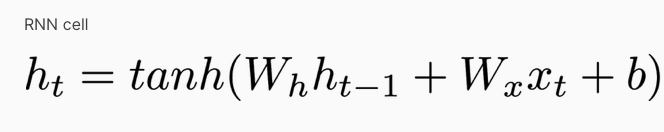 Time series - Autoregressive 
production / inference
Time series
Time series, Language modelling, Tokens
Time series
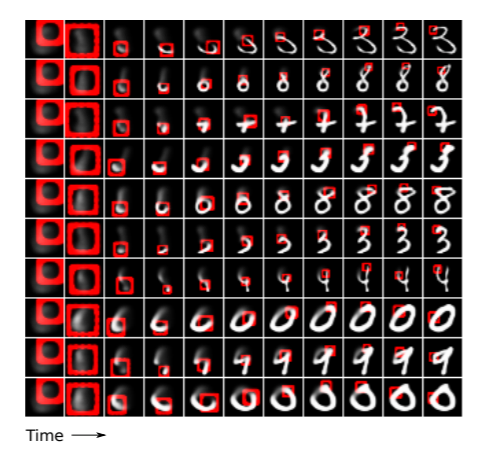 Attention mechanism
Attention mechanism
Attention mechanism
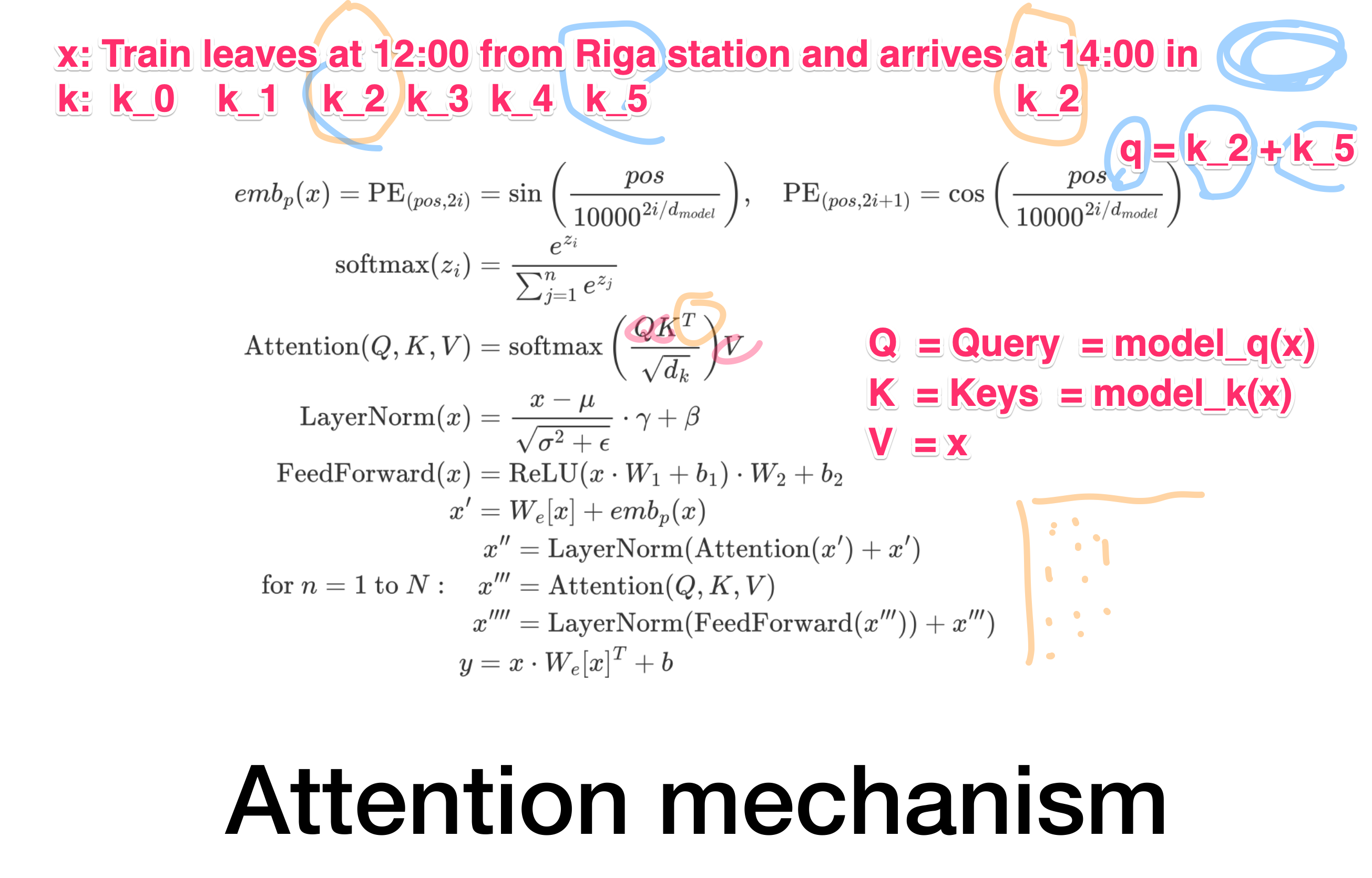 Attention mechanism
Attention mechanism
BERT (Google), GPT (OpenAI), 2018

Limited contect window~3380 tokens** (or tradeoffs,200k)
GPU 40GB 

Training datasets:
Common Crawl, Wikipedia, 
Reddit comments, utt.
Use-cases
1. ChatGPT
2. ChatGPT + Sources
3. RAG systems
1. ChatGPT alone
Jautājums Latvijas vēsturē:"Apraksti agrāro reformu tās ieguvumus un negatīvās sekas? Vai šadu reformu varētu veikt mūsdienās, kāpēc?"
[Speaker Notes: Jautājums Latvijas vēstures eksāmenā:"Apraksti agrāro reformu tā ieguvumus un negatīvās sekas? Vai šadu reformu varētu veikt mūsdienās, kāpēc?"
Write the Answer in "1 paragraph" using "Factual References with Numbers":]
1. ChatGPT alone
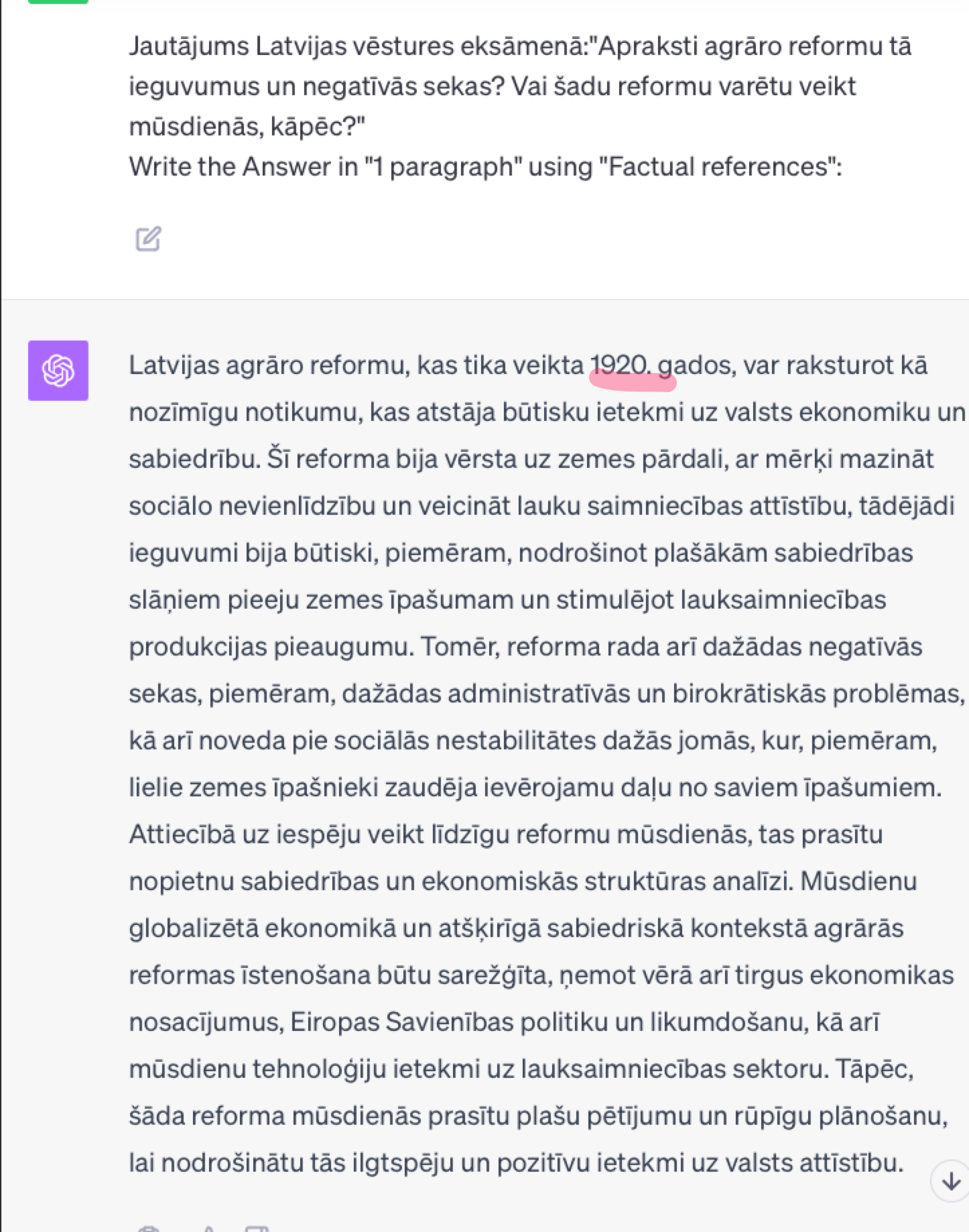 2. ChatGPT + Sources
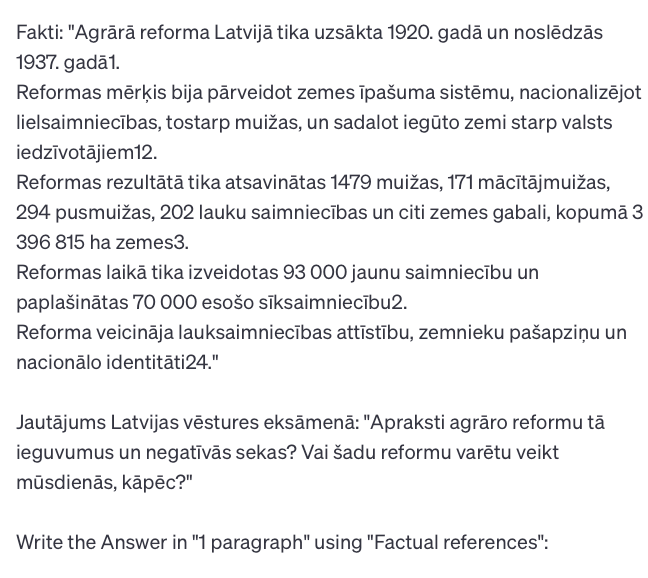 * Valoda
2. ChatGPT + Sources
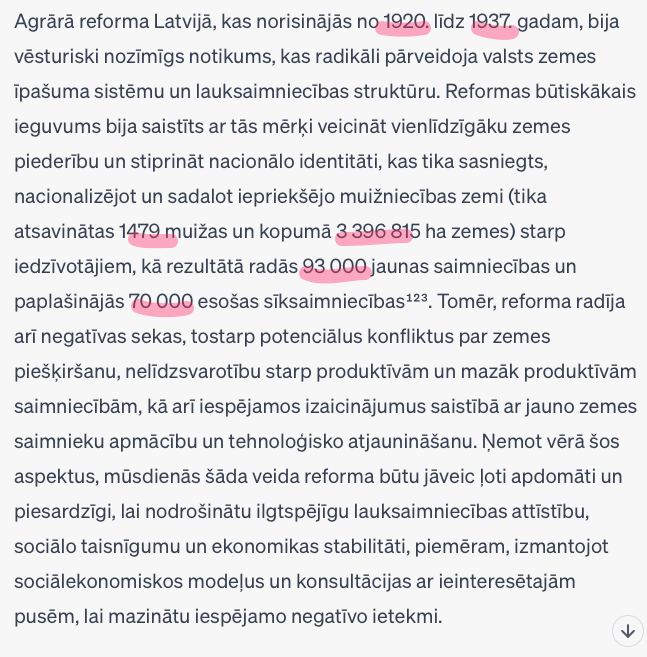 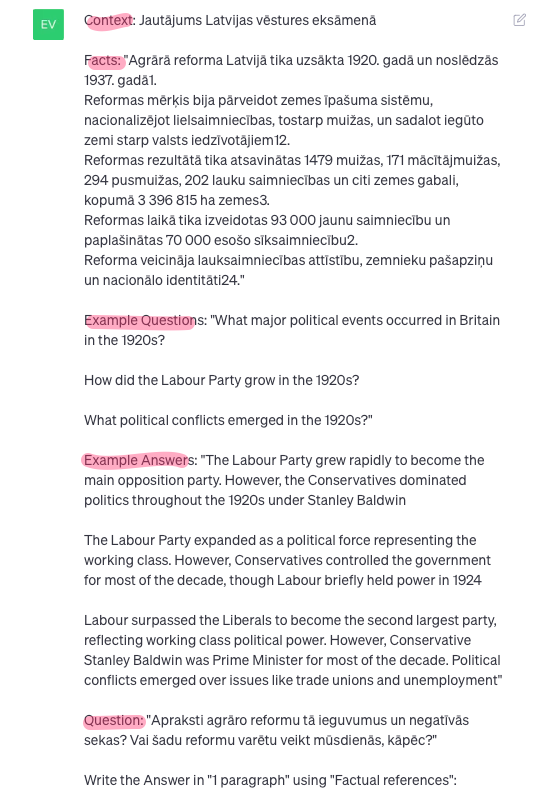 2. ChatGPT + Sources + Examples
2. ChatGPT + Sources + Examples
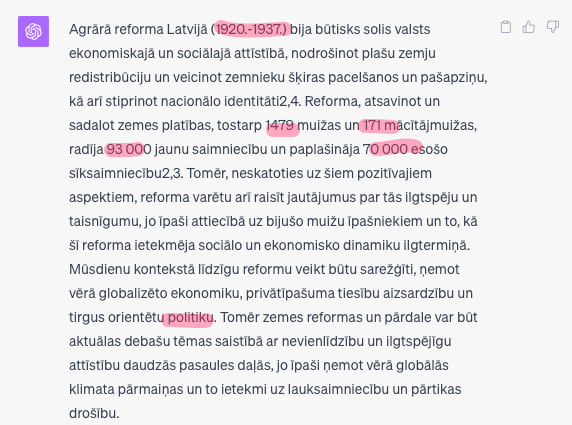 * Valoda
Improvisationtheatre
ChatGPT = Language transformation
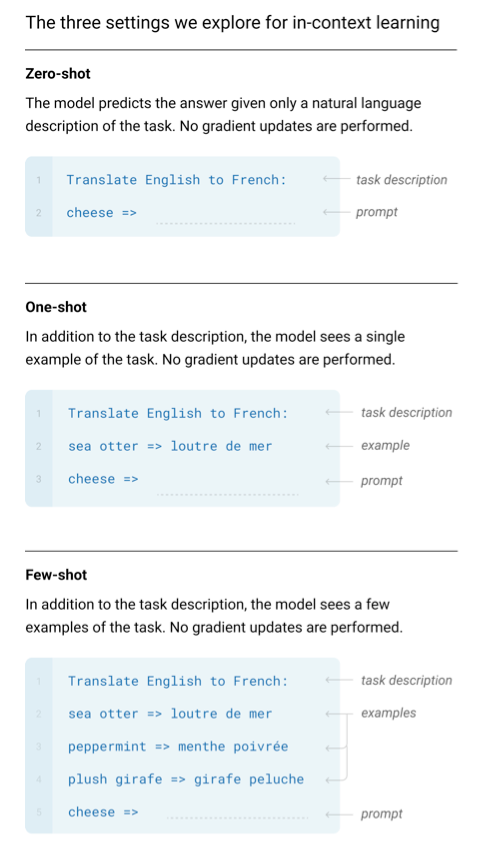 Language Models are Few-Shot Learners
2020 year, Fundamental publication, OpenAI
Prompt engineering "LEGO pieces"
Prompt engineering "LEGO pieces"
Search e
Search
Task
Context
Facts
Examples
Format
Persona
Tone
GPT4
Chain of
 thought
Result
First words
Rules
Each series of prompts in a new session
Write tasks and keywords in English
Start the task section with a verb
Write terms and keywords with Capital Initial Letters
Separate multi-word facts, examples, "Keywords" with quotation marks 
Correct grammar mistakes
Structure the query
Add as many Facts and Examples as possible (x10)
Output formatting
Be aware of Limitations (context length)
Facts
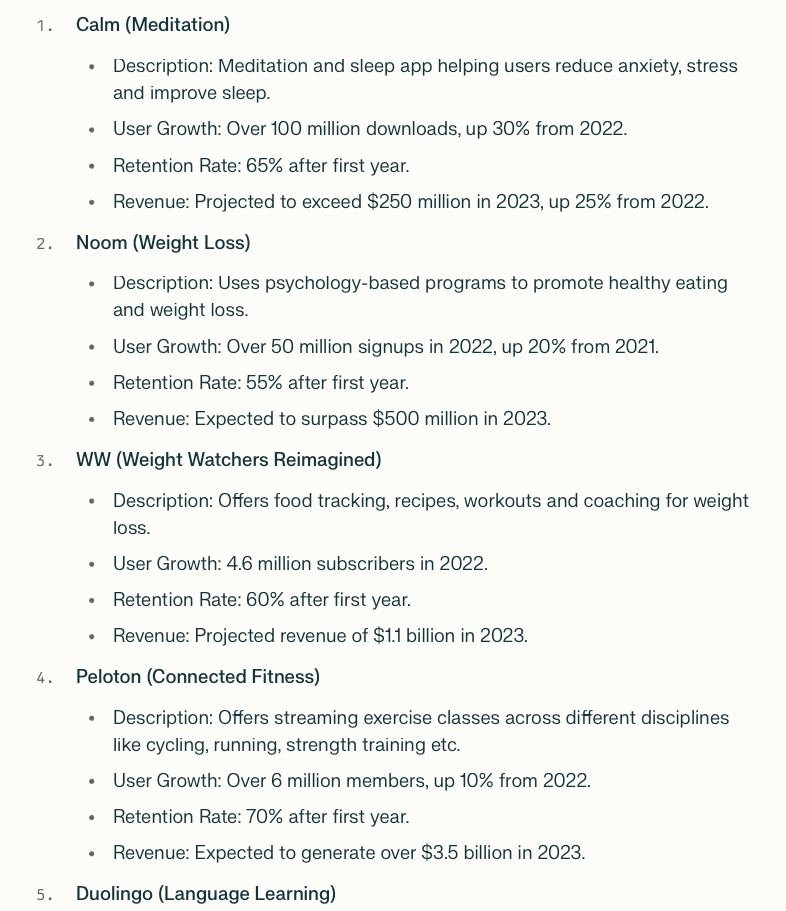 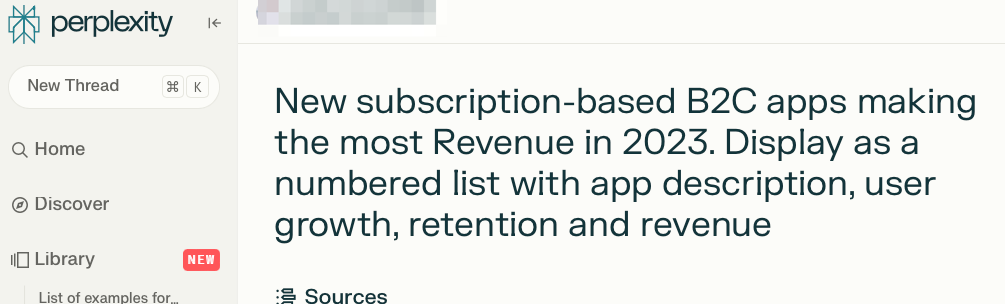 Examples (n-shot)
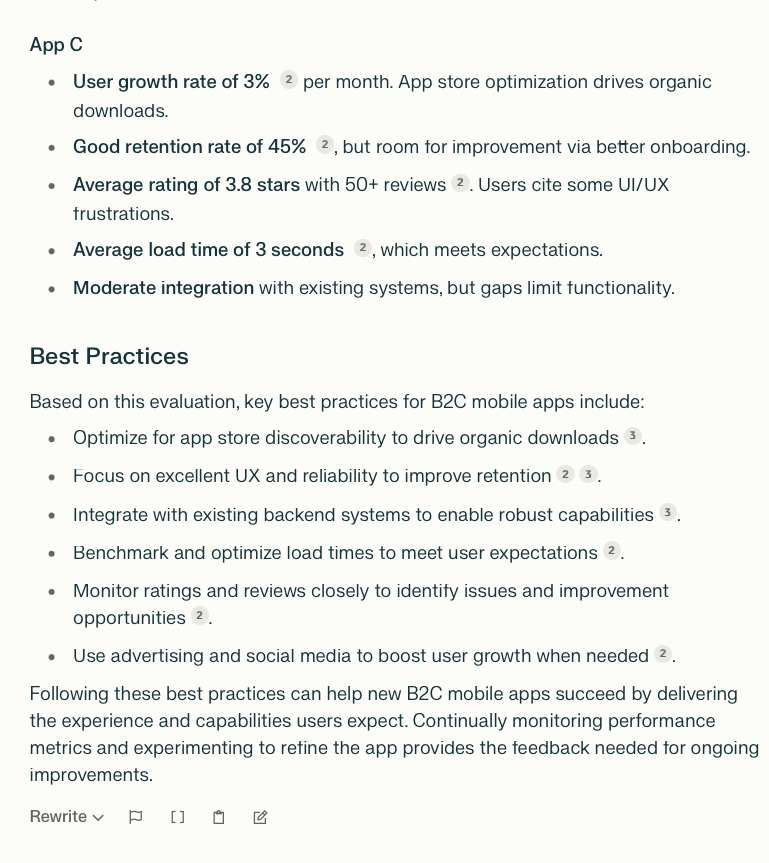 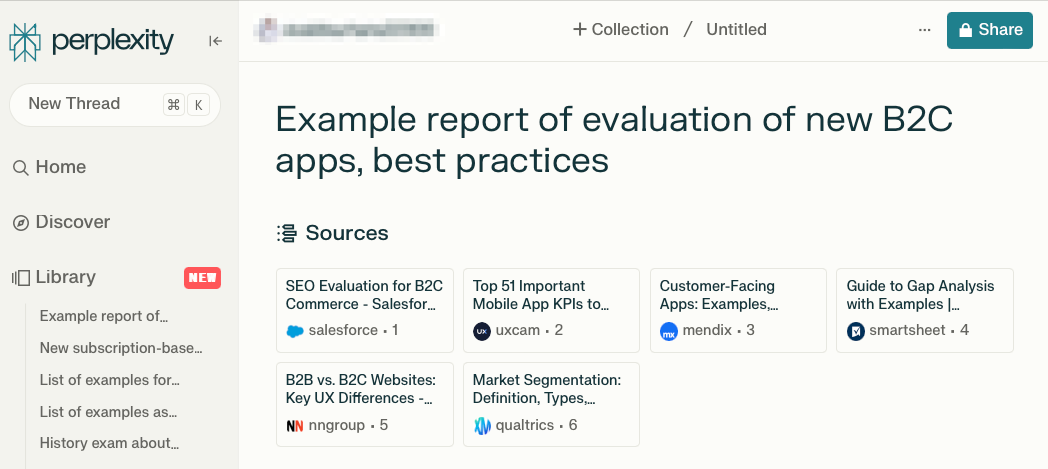 Context & persona
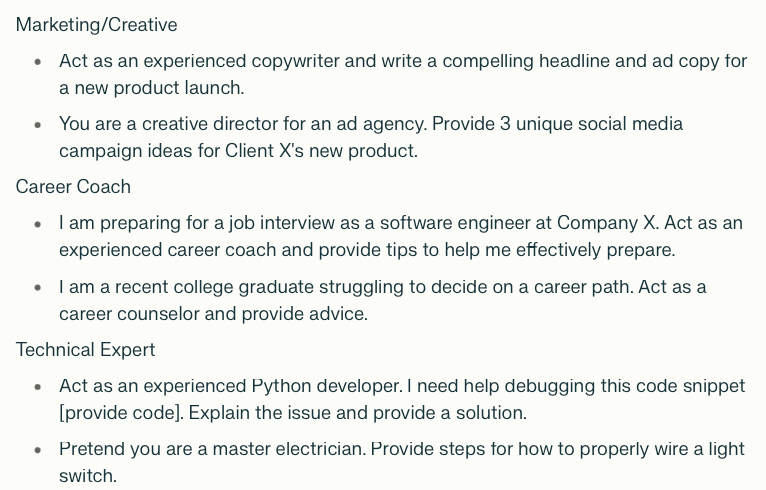 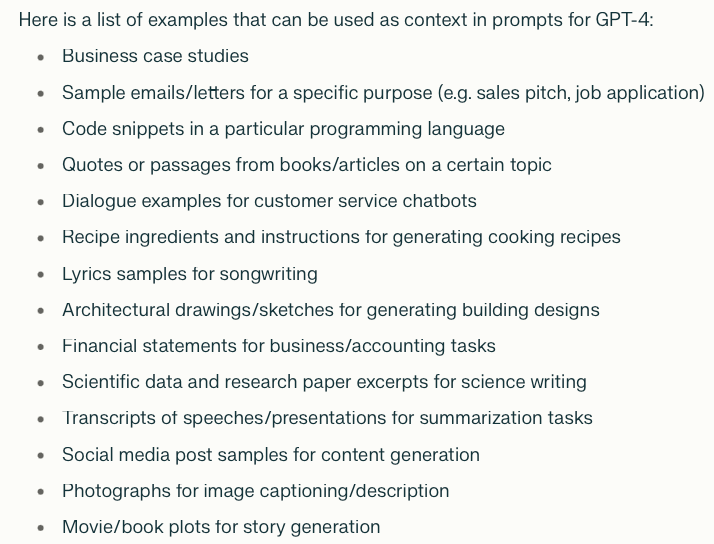 Bonus: Act as Steve Jobs in a Role as "Innovation Officer" at Apple preparing a Report to evaluate new product proposals.
character.ai
Output formatting
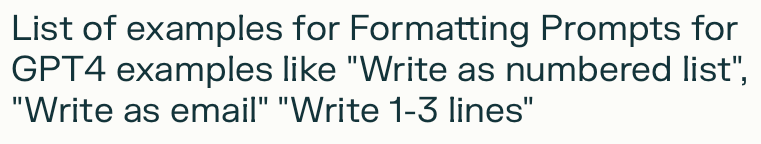 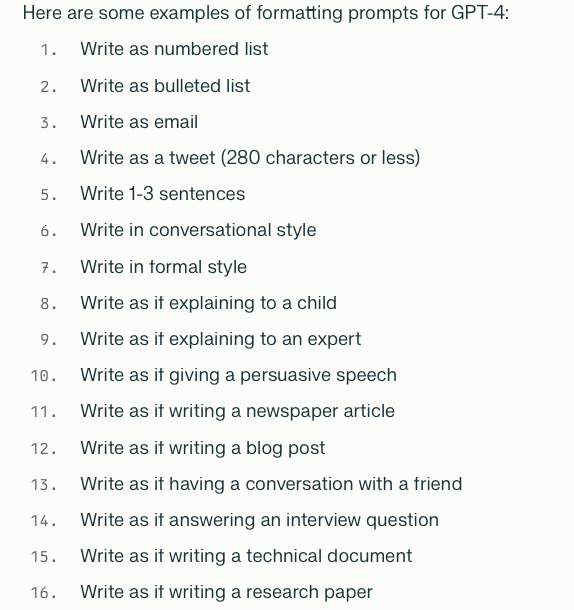 Markdown (alternative to Word)

Mark changes in the Answer in Bold.
Table, CSV, formalize as code, HTML, Question, Summary, Tweet
1-2 paragraphs
Writing Books
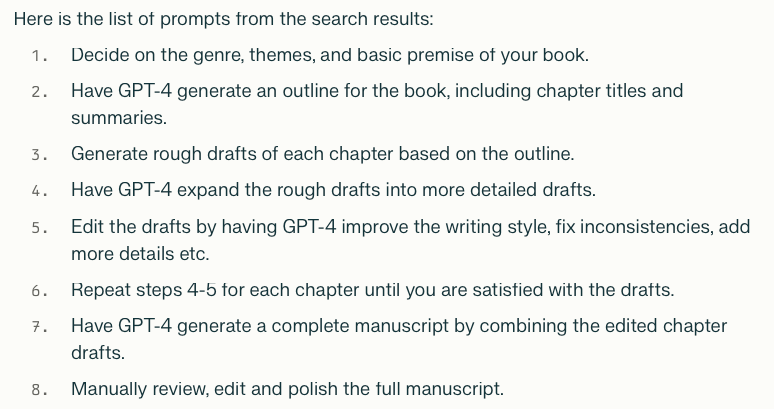 3. Fine tunning model
LLama, Mistral
3. RAG (Retrieval augmented generation)
Facts
Text embedding
ChatGPT
Fact
Knowledge baseCRM, ERP,
e-mail, etc.
Prompt
Prompt
Response
[Speaker Notes: LangChain]